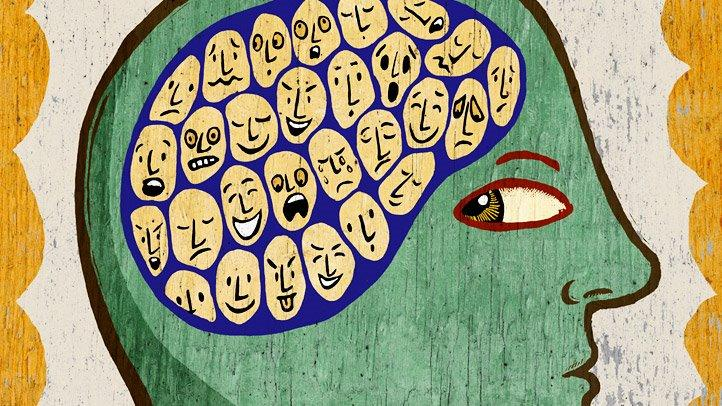 ZAVAR(ok)MENTÁLIS ZAVAR
Farkas Csilla
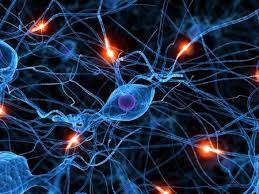 Egészséges test
Egészséges ember
szervek egészségesek
keringés működik
anyagcsere-folyamat működik (táplálkozás, lebontó folyamatok)
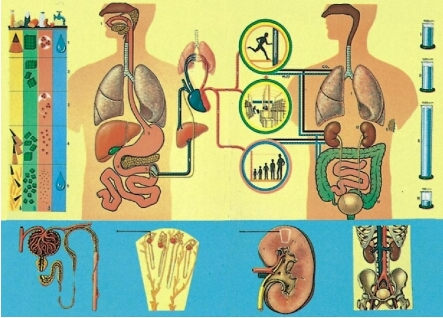 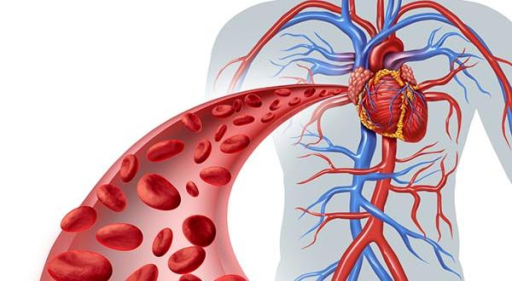 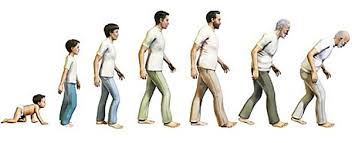 Test évek során
Testünk használódik, belső szervek használódnak
Környezeti hatások 1.
(növekedéssel, fejlődéssel járók: 
- anya gyermek kapcsolat
- család
- óvodai iskolai környezet stb.
Környezeti hatások 2.
(életmód, szenvedélyek, betegségek, természetes környezet hatásai (levegő, vízszennyezés stb.)
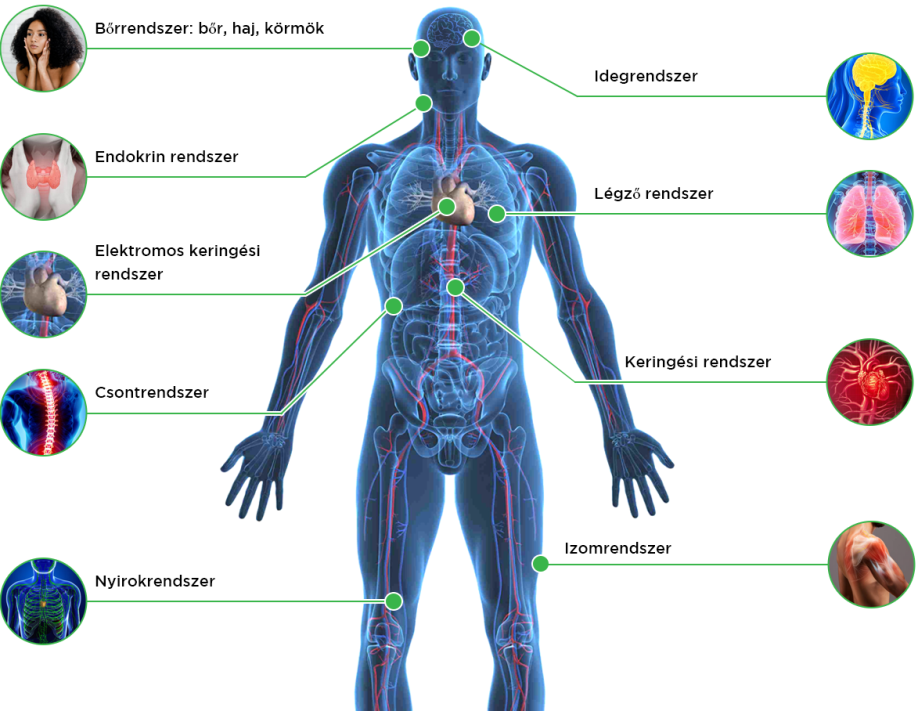 Környezeti hatás
Betegség
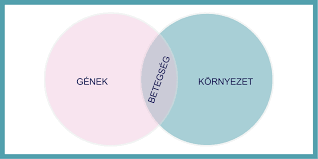 Az élő szervezet olyan állapota, amelyben az életfolyamatok a normálistól eltérnek.

A betegség legegyszerűbben úgy fogalmazható meg, mint az egészség ellentéte.
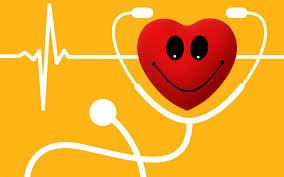 Betegség (külső eredetű)
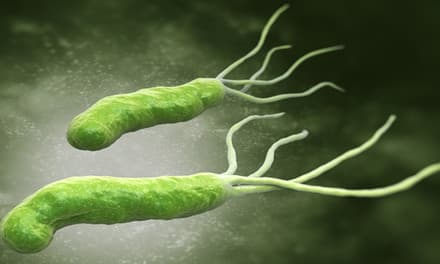 Baktérium
Vírus
Parazita
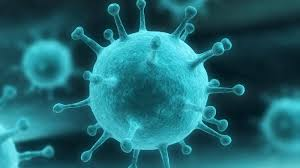 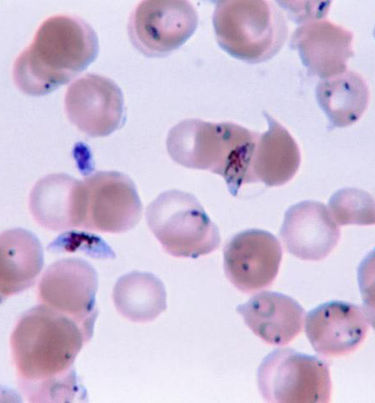 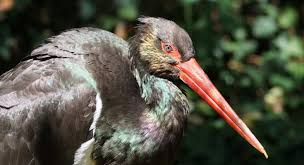 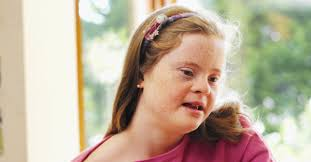 Betegség (belső)
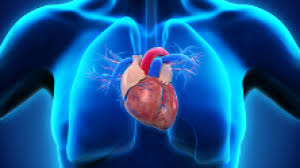 A betegség lehet örökletes, 
szervi eredetű, 
sérülésből eredő.

Látható jelek?  
(Mik a látható jelek?)
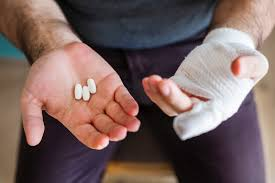 Mentális betegségValódi betegség?
Lehetünk e betegek, ha nincsenek 
vagy kevés külső látható jelei vannak?
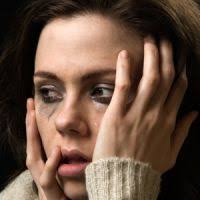 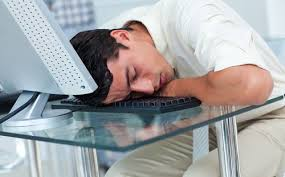 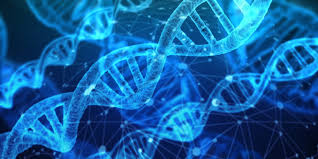 Mentális zavarok(betegségek)
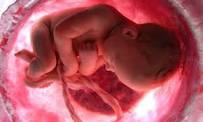 Nem „testi betegségek” hez sorolják
Hosszú ideig alakulnak ki (anyaméh, gyermekkor, serdülőkor stb.)
Lehet örökletes (pl. fóbia)
Meghatározó a környezeti hatás
Átélt élmények, traumák
Az agyat, fejet, gerincet ért sérülések után
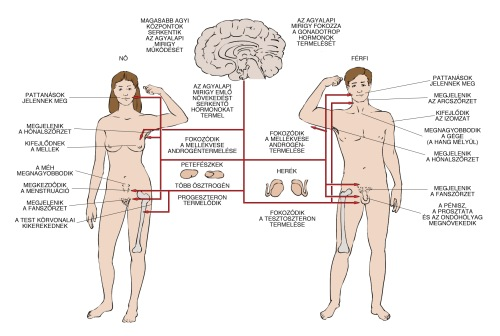 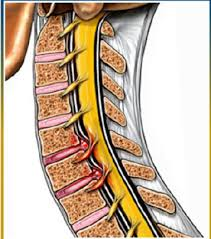 Mi történik a szervezetben?
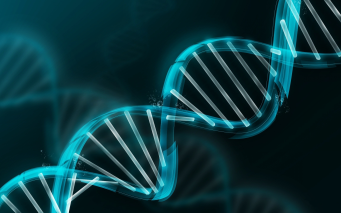 Pozitív és negatív: emlékek   környezet
tanulás
Öröklés
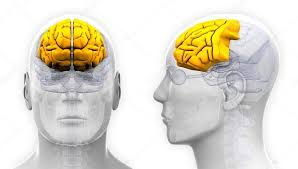 Látott információk
Hallott információ
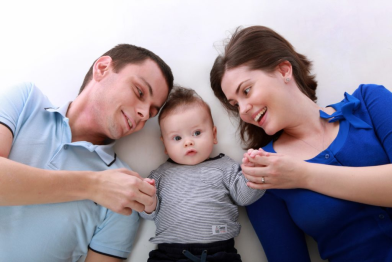 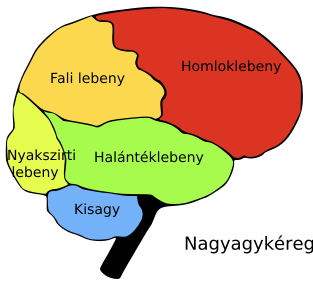 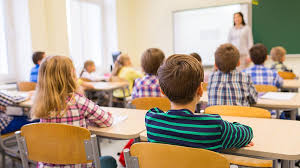 Önmagunkról alkotott kép
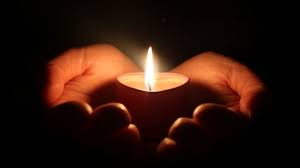 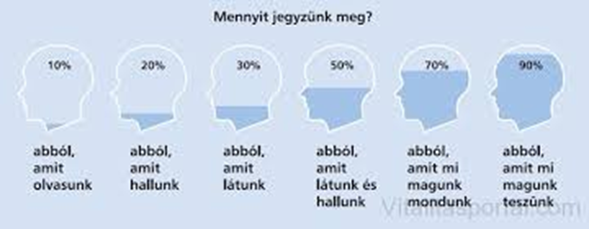 SZEMÉLYISÉG
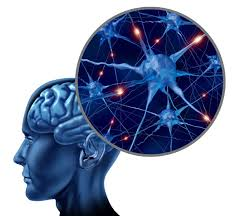 Ha sérül…
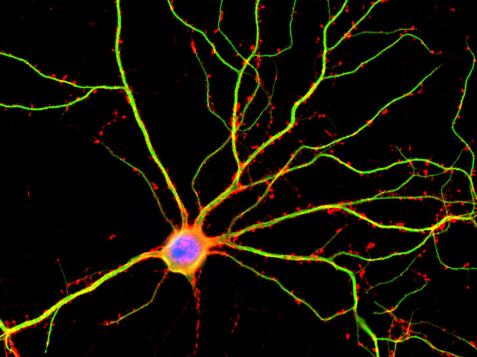 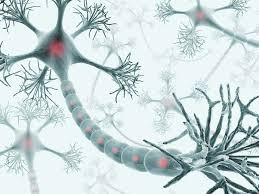 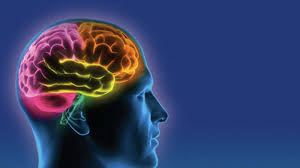 Központi idegrendszer – nem szállítanak információt az idegsejtek, nem termelődnek ingerületátvivő anyagok – agykárosodás
     Információfeldolgozási hiányosságok
                 =  Agyműködési és
                      Személyiségzavar
Többszörös személyiség(disszociatív személyiség)
Több elkülönült személyisége van. 
Két csoportja van 
1. a különböző személyiségek nem tudnak egymás létezéséről
2. az egyik tudja a másik vagy többi személyiség létezését, azonban a másik vagy a többi nem tud az egyikről.
Tünetek
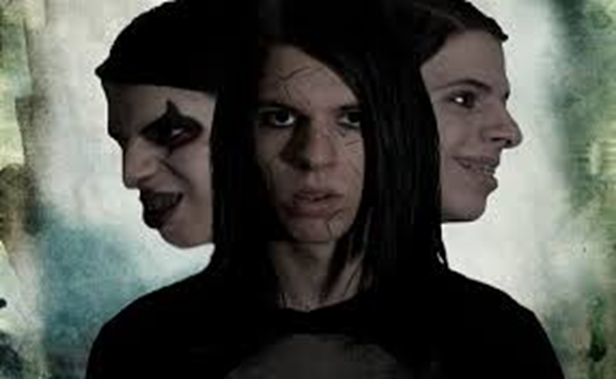 szorongás, idegrángás
fóbia
étkezési gondok
rémképe)
belgyógyászati gondot utánzó testi bajok
erős szétszórtság
belső társalgás a váltakozó személyiségek közt (hallucinálás/képzelt hang)
fájhat a fej és más testrész
időzavar, feledés (amnézia)
önkívület (nem énség), önmaga mássá válik
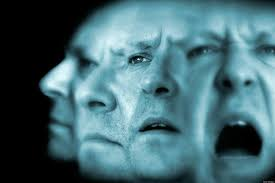 Okai
Gyermekkori traumatikus élmények
A szörnyűséget nem tudja elfogadni, távol tartja magától
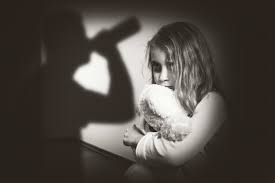 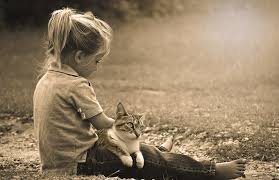 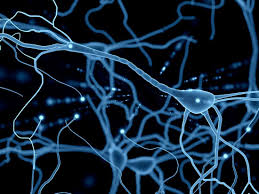 Mit történik a szervezetben?
Agyi elektromos tevékenység megszűnik
Vagy szakaszosan működik
(fel- és leoltod a lámpát)
Neuronok elektromos töltése megszűnik
Vérnyomás változása
(nem működik az agy, a szív gyorsabban-lassabban pumpál)
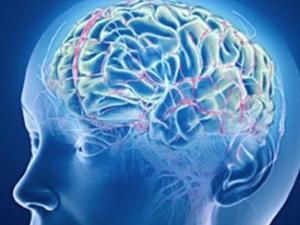 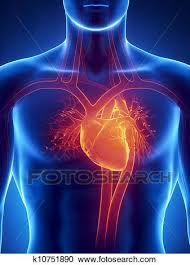 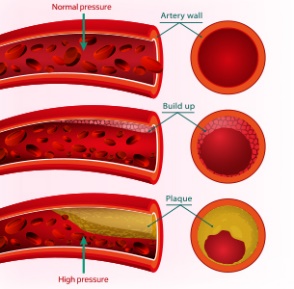 Mi történik a szervezetben?
Minél több személyiségre hullik szét valaki, annál nagyobb az esély, hogy ezek nem tudnak egymás létezéséről, így tehát a betegségükről sem.
 
Mindegyik személyiségnek külön neve és kora van, 
sőt arckifejezésük, vagy betegségeik vagy kézírásuk.

Gyógyítás: hipnózis, gyógyszerek

Pszichiátria, pszichológia

(Integráció!!!! Összeépítik a személyiséget!)

VIDEO
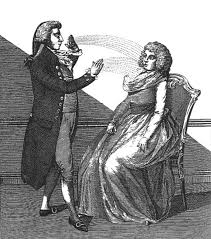 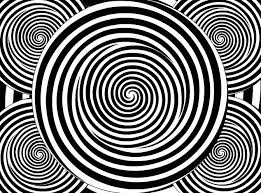 Skizofrénia - tudathasadás
A skizofrénia vagy hasadásos elmezavar

A gondolatok, érzések és cselekedetek közötti összhang felbomlása. 

(Normál eset
Érzelmek- cselekvés gondolkodás összekapcsolódik)
Skizofrén – 
érzelmi hasadás
Az érzelem leválása a gondolkodásról
Pl. halálesetet nevetségesnek találja)
Tünetek
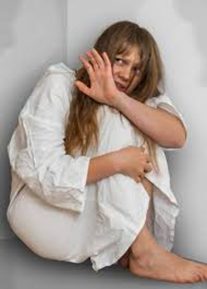 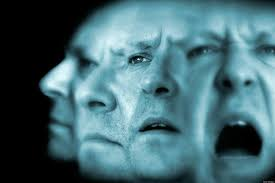 Téveszmék - (követnek valakit, összefogtak valaki ellen, figyel valaki) 
Bizarr téveszmék - például valaki azt hiszi, hogy marslakók szabályozzák a gondolatait
Hallucinációk - nem létező dolgok észlelése, például képzeletbeli hangokat hallása
Összerendezetlenség - logikátlan gondolatok
Érzelemmentesség, vagy nem megfelelően kimutatott érzelmek
Problémák a személyes higiéniával
Térbeli-időbeli tájékozódás hiánya
A realitásérzékelés hiánya.
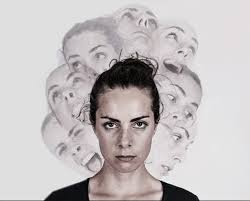 Oka
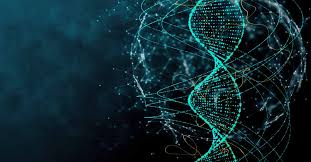 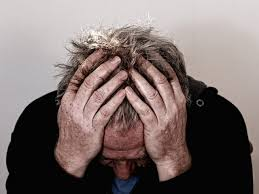 A betegséget 
genetikai tényezők
súlyos lelki megterhelés,
folyamatos mindennapi feszültség, stressz, 
baleseti trauma, 
gyógyszer- vagy droghatás.
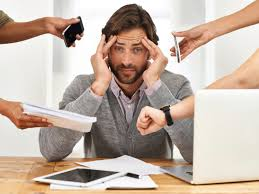 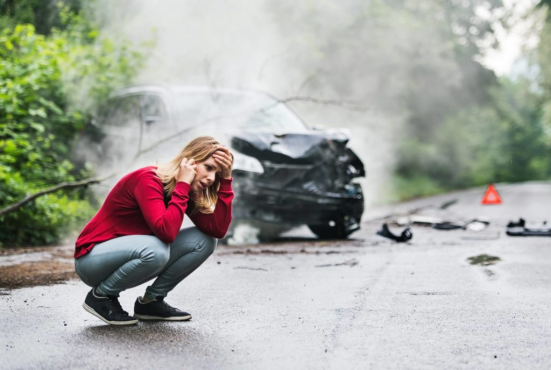 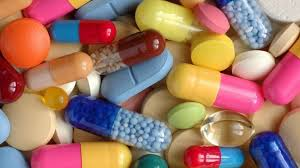 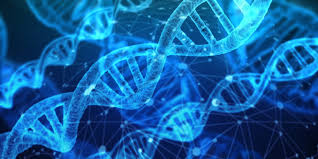 Mit történik a szervezetben?
Genetikai adottságok
A központi idegrendszer fejlődésének eltérései 
(idegfejlődési rendellenességek)
Anyagcsere-zavarokat
(fehérje, szénhidrát lebontás hiánya, rossz táplálkozási szokások)
A dopamin egyensúly felborulása hozzájárul a betegség kialakulásához
Gyógyítás: gyógyszer, környezet hatása, terápia
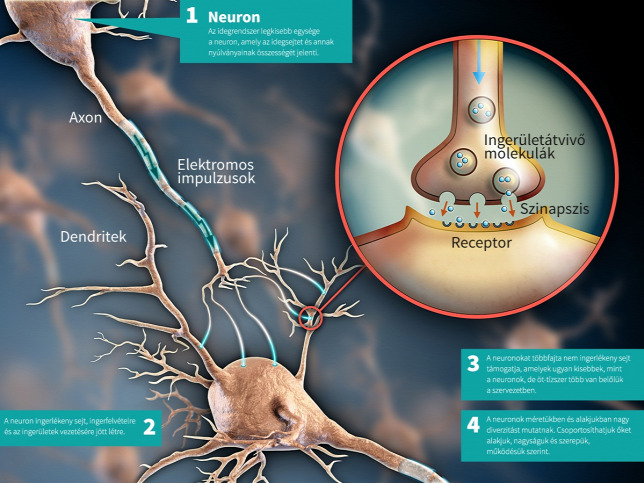 Bipoláris zavar
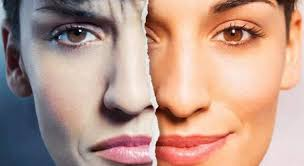 Szélsőséges hangulatingadozás
- Lehangolt (depressziós) és
- felhangolt (hipomániás) epizódok követik egymást
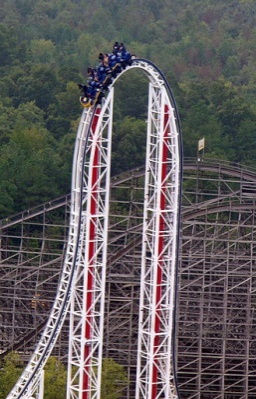 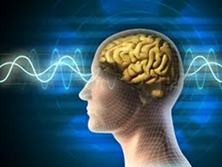 Bipoláris zavar
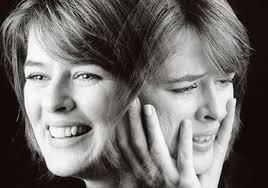 Fázisai
Depresszív
Felhangolt
Kevert fázis

Az erőnlét, a hangulat, a gondolkodás, az alvás és az aktivitás mind a folyamatosan változó biológiai jegyek között van.
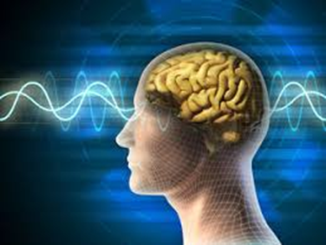 Mit történik a szervezetben?
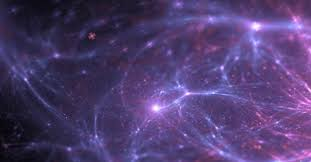 Okok: genetikai
Az idegsejtek nátriumot szállítanak egymás között. 
A nátrium szállítása megakad.
- Két ingerületátvivő vegyület(noradrenalin, szerotonin)zavara. 

H 11 kromoszóma sérült

Gyógyítás: 
gyógyszeres kezelés
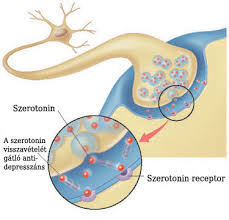 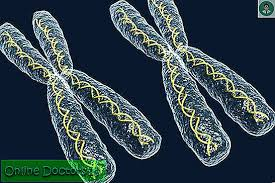 Fóbia
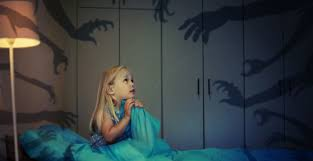 A fóbia indokolatlan félelem meghatározott tárgyaktól, helyzetektől vagy személyektől.
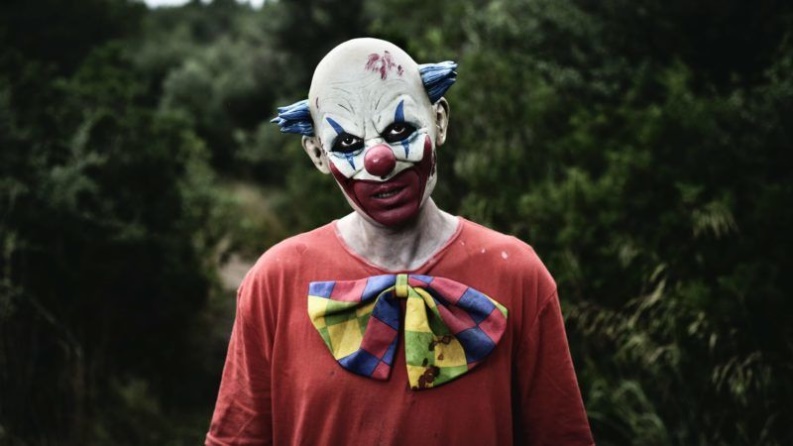 Mi történik?
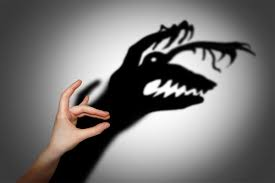 korai vagy traumás élmények elfojtása
egyre mélyebben igyekszünk süllyeszteni tudattalanunkba a szorongáskeltő dolgokat(elfojtás), 
félelmeinket pedig semleges tárgyakra vagy helyzetekre próbáljuk vetíteni (áttolás)
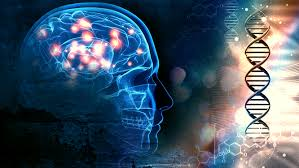 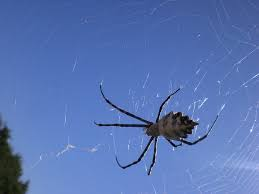 Fóbiák pl.
magasság
állatok (kígyó, madár, patkány stb.)
vér látványa
víz (fürdés tóban, tengerben)
bármilyen rovar
repülés
vihar, mennydörgés, villám
nyílt tér agorafóbia
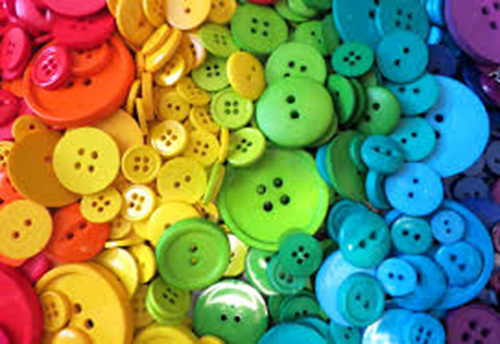 MI történik a szervezetben?
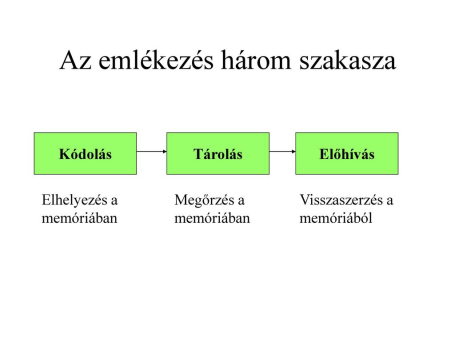 Emlékezet
A beteg élettere egyre kisebb lesz
Távol eső tárgyra való kivetítés
Panaszok: szédülés, kettős látás, keringési panaszok
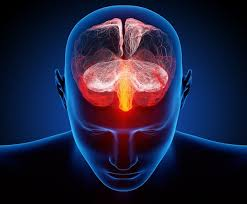 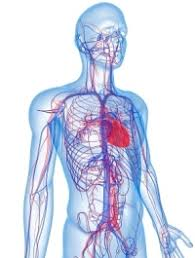 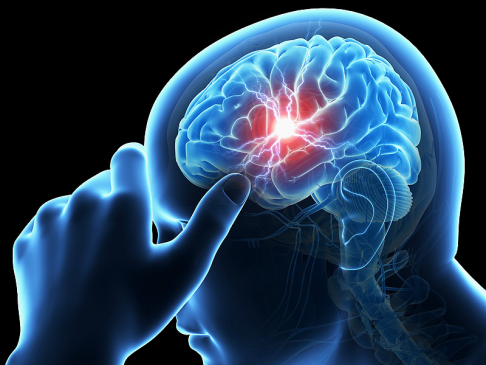 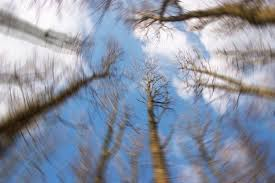 Gyógyítás
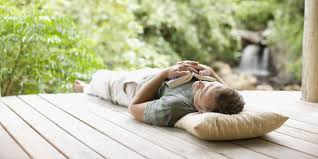 Relaxáció: az érintettek megtanulnak a rettegett tárgy vagy helyzet jelenlétében relaxálni. 
Elárasztás: az érintettet mindenféle felvezetés vagy relaxáció nélkül szembesítik a félelmetes tárggyal vagy helyzettel.
Modellkövetés: Itt a terapeuta kerül kapcsolatba a rettegett dologgal vagy helyzettel, a páciens csak nézi.
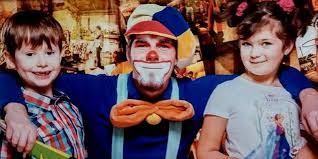 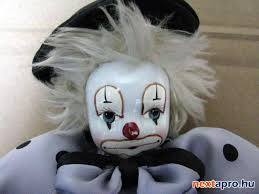 Depresszió
Huzamosabb ideig tartó, a legtöbb szituációban fennálló lehangoltság jellemez 
Többnyire társul hozzá az önbizalom hiánya, lelkesedés elvesztése a betegség előtt örömöt nyújtott tevékenységekben, kevés lelkesedés és egyértelmű ok nélküli fájdalom.
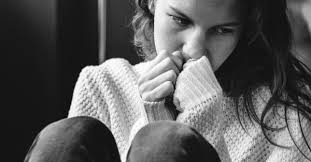 Tünet (5 vagy több)
Lehangoltság
Érdeklődéshiány
Súlycsökkenés
Insomnia,hipersomnia
Érdektelenség
Fáradtság
Csökkent összpontosítás
Halál utáni vágyakozás
Alváshiány
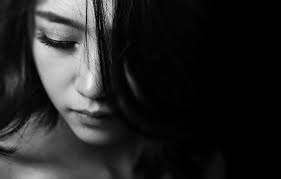 Mi történik a szervezetben?
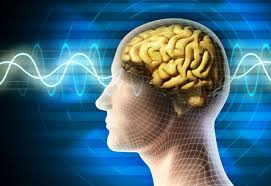 Genetika

Trauma, negatív életesemény aktiválása

Gyógyítás: pszichoterápia, gyógyszerek
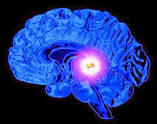 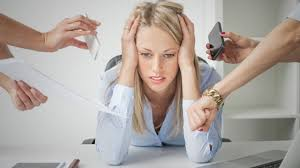 Stressz
„folyamatos feszültség” vagy „tartós idegesség”, 
negatív ingerre adott tartós negatív válaszreakció a szervezet részéről
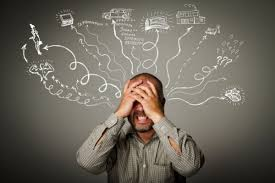 Stressz kiváltó okai
Traumatikus események 
Próbatételek – Például a vizsgák az iskolában.
Belső konfliktusok 
Függetlenség vagy függőség – szeretnénk, ha valaki gondoskodna rólunk és megoldaná problémáinkat.
Intim kapcsolati problémák vagy magány
Együttműködés vagy versengés közösségből való kitűnés vagy a közösségbe való beilleszkedés vágyának be nem teljesülése
Az elfojtott érzelmek, gondolatok
Stressz
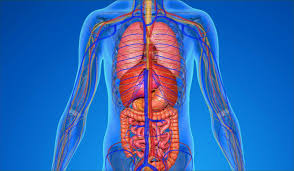 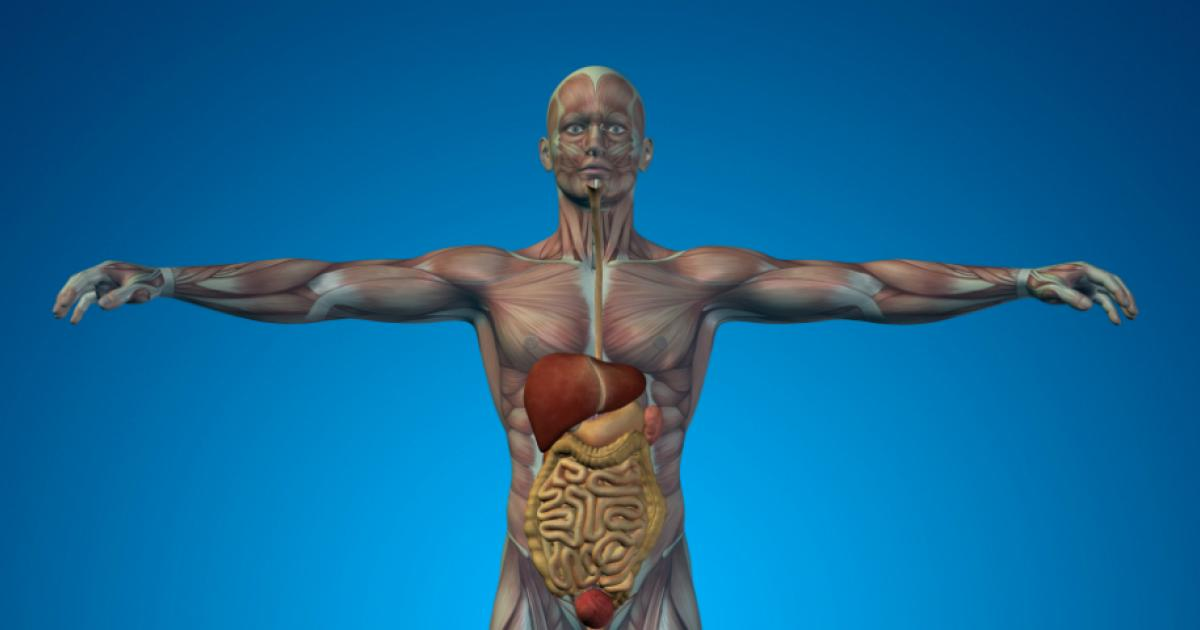 Köszönöm a figyelmet! 